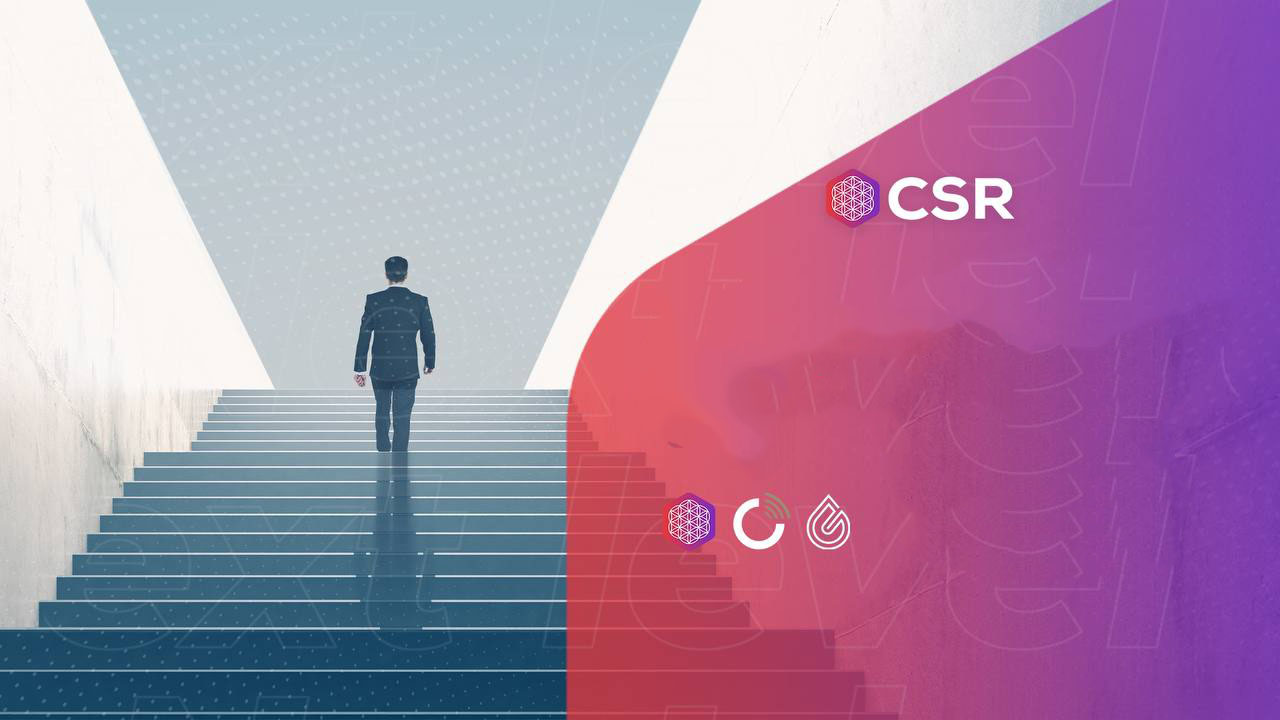 Презентация бизнеса Corsair-Amplivo от Игоря Костенко
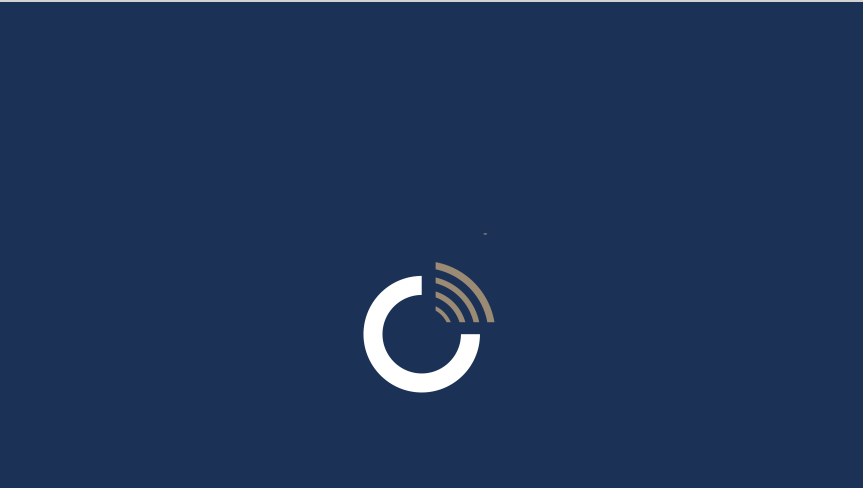 Добро пожаловать!
От пластиковых отходов к нефти
Решение загрязнения
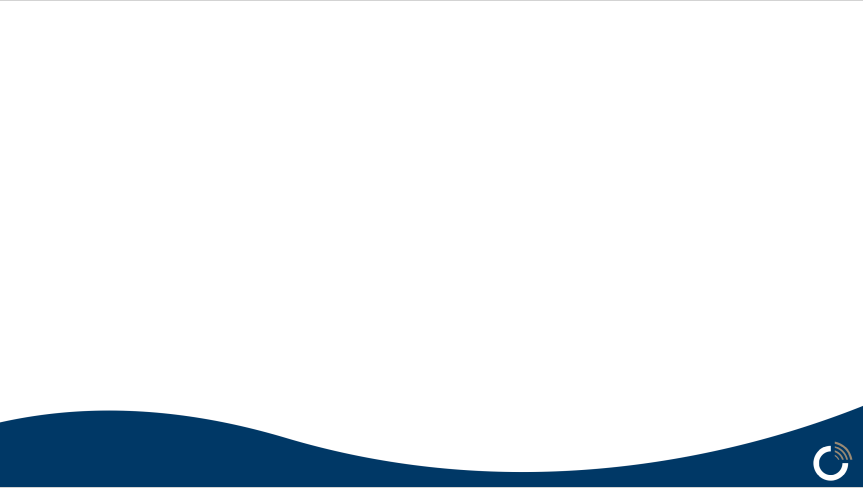 ОТКАЗ ОТ ОТВЕТСТВЕННОСТИ


Мы независимые влиятельные лица и не являемся финансовыми консультантами.

Как независимые влиятельные лица, мы несем ответственность за то, 
что мы показываем и сообщаем.

Наша цель — не убедить тех, кто нас слушает, а просто использовать эту презентацию, чтобы дать вам  правильные факты и информацию о реальных возможностях в рамках проекта corsair-ampivo.
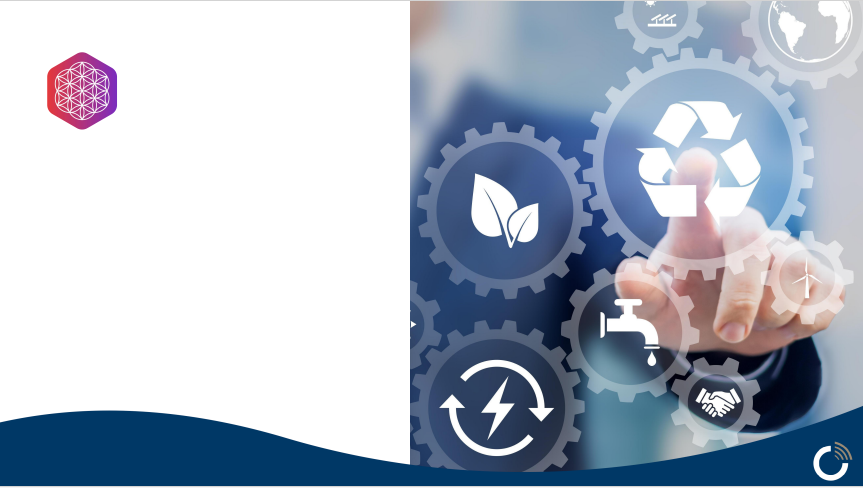 От пластиковых отходов
 до нефти.
Эта презентация для всех
кто хочет::
•   Чтобы уменьшить глобальную проблему 
    пластиковых отходов
•   Уменьшить собственный пластиковый след
•   Стать на 100% нейтральным к пластику
•   Чтобы расширить свой портфель цифровых 
    активов
•   Уникальная возможность для бизнеса
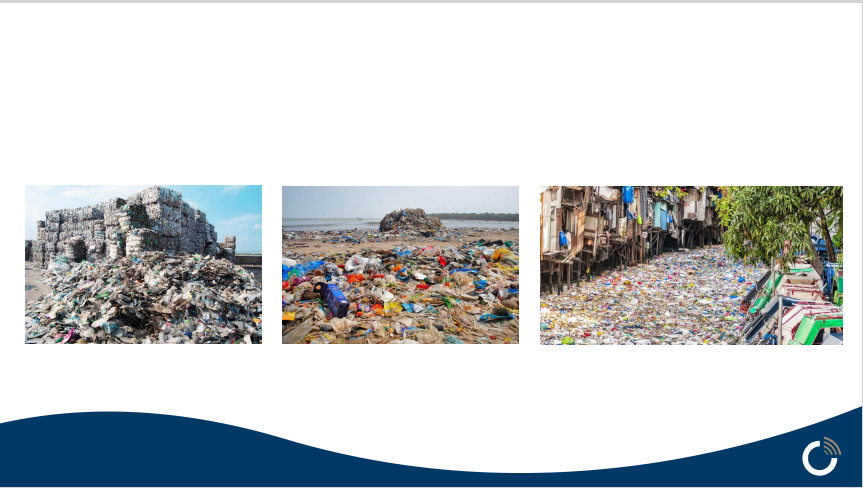 У нас огромная Глобальная проблема с пластиковыми отходами!

Насколько вы знаете об этом?
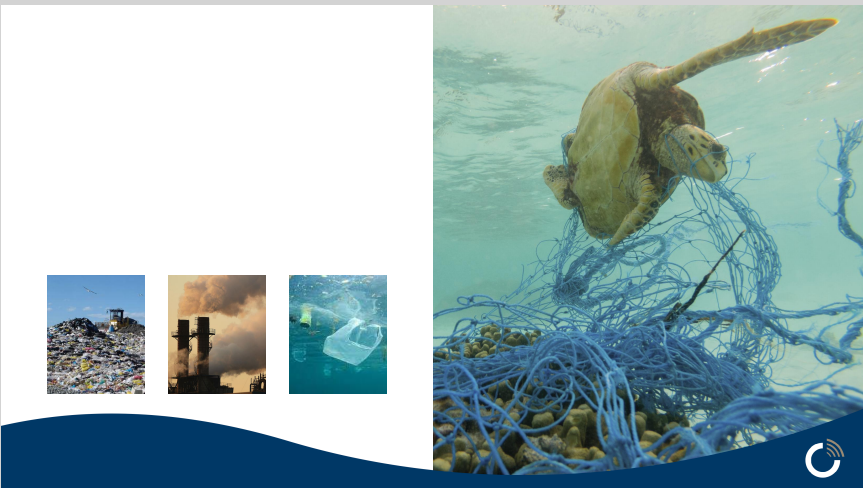 Проблема пластиковых отходов

Знаете ли вы, что только 10% всех пластиковых
 отходов перерабатывается?
90% НЕТ!
сжигание
океан
свалки
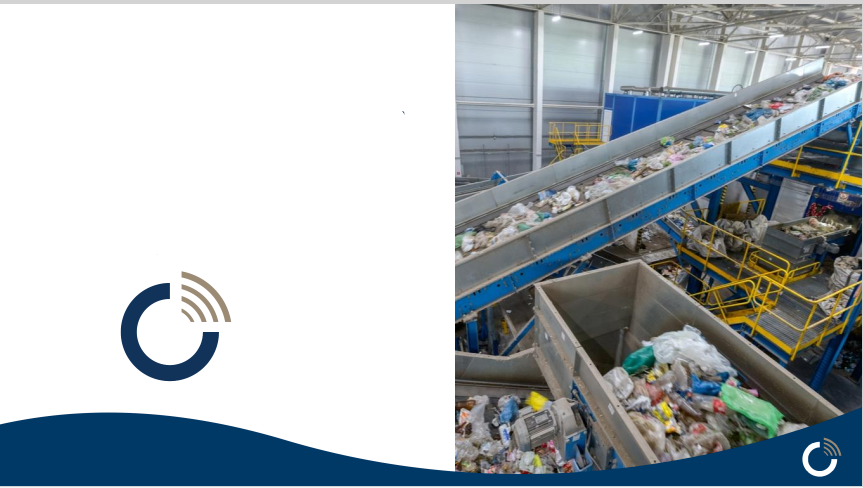 Проблема пластиковых отходов

В среднем мы все используем около 50 кг пластика на     человека в год.

             •   Это примерно от 4000 до 5000 кг за всю жизнь.

             •   10% = от 400 до 500 кг перерабатывается

             •   90% = от 3600 до 4500 кг -> свалка, сожжение, океан
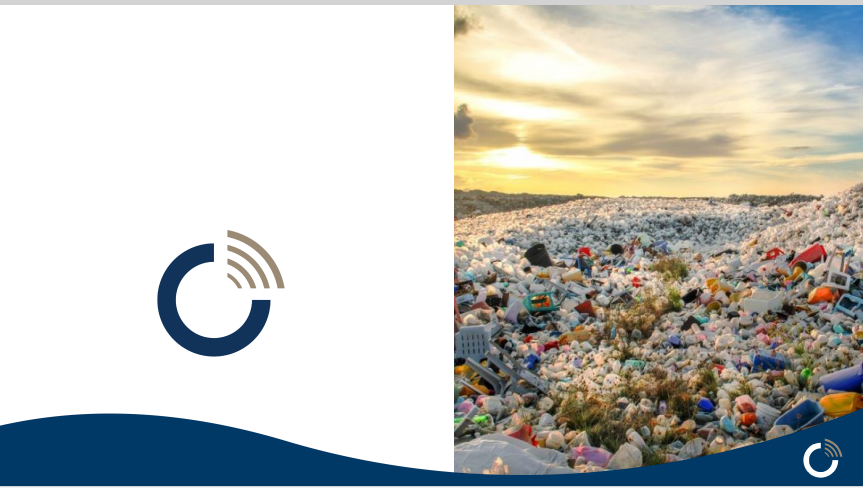 Вы хотите оказать влияние?

Было бы вам интересно, если бы вы могли сделать настоящую  вклад в сокращение этого огромного количества пластика  отходов, онлайн из дома?
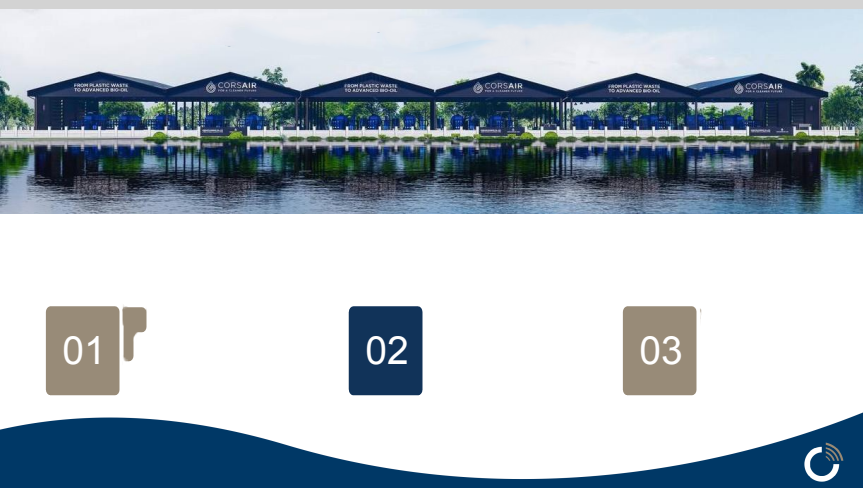 У Corsair Group International есть решение
ПРЕОБРАЗОВАНИЕ ПЛАСТИКОВЫХ ОТХОДОВ В УСОВЕРШЕНСТВОВАННУЮ БИОНЕФТЬ
ВЫСОКОГО КАЧЕСТВА
Низкое содержание серы
РЕШЕНИЕ
Промышленное, 
Экологичное
и Прибыльное!
ОГРОМНЫЙ СПРОС
Новоевропейские и
Международные законы
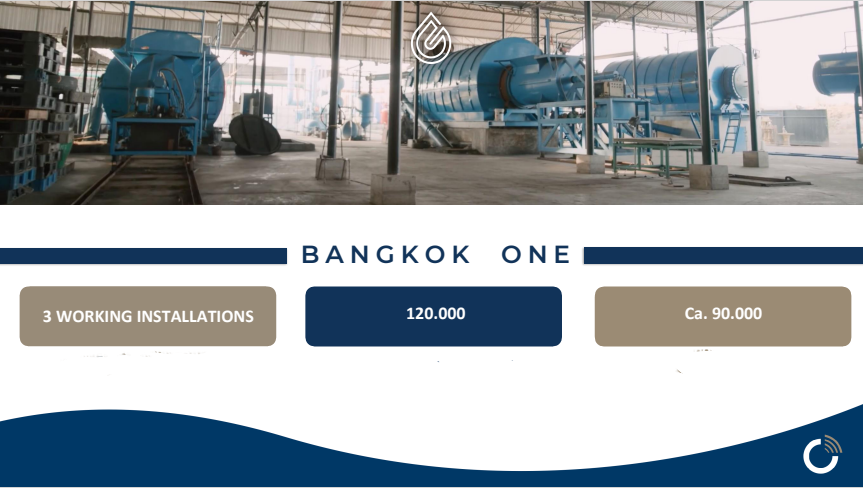 3 РАБОЧИЕ УСТАНОВКИ
Которые превращают пластиковые 
отходы в передовое био-масло
Устранено кг пластиковых отходов
каждый месяц каждой машиной
Произведено литров усовершенствованного биомасла каждый месяц каждой машиной
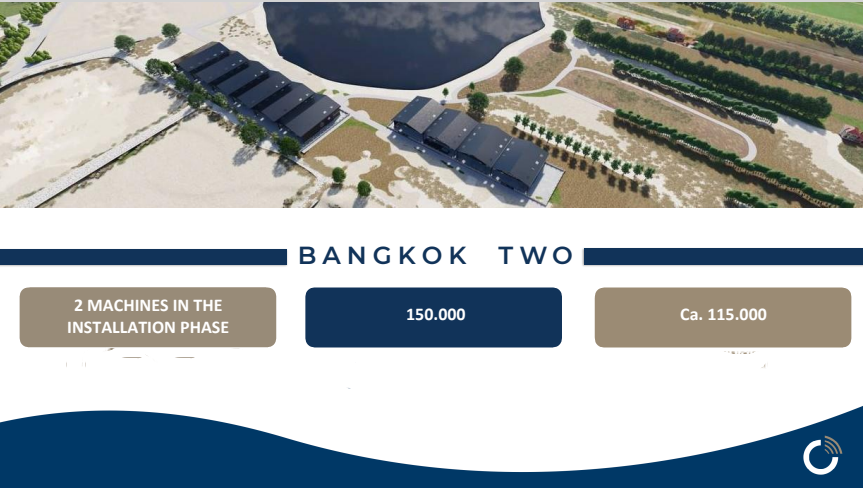 2 МАШИНЫ НА ЭТАПЕ УСТАНОВКИ
Которые превратят пластиковые отходы в передовое био-масло
Будет устранено кг пластиковых отходов каждый месяц каждой машиной
Будет произведено литров усовершенствованного 
био-масла  каждый месяц
 каждой машиной
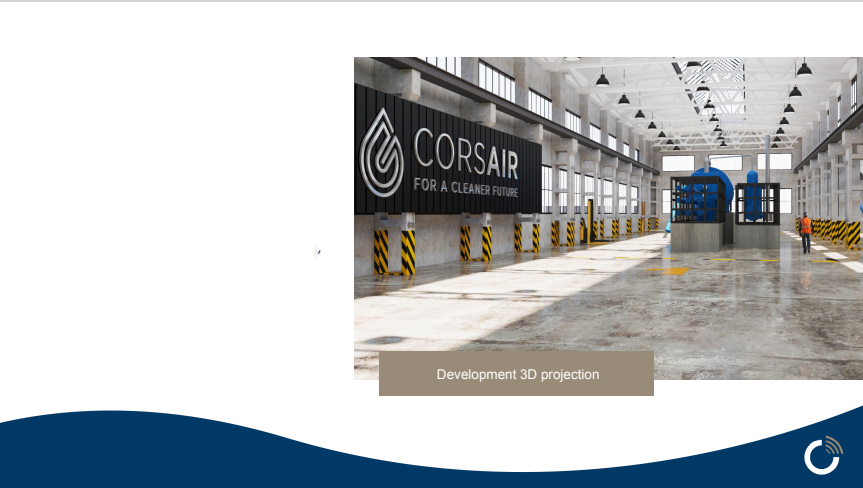 Старт в Европе
Corsair Europe Holding B.V.
В настоящее время проходят первые переговоры в таких странах как:  Словакия, Бельгия, Нидерланды, Франция, Великобритания и Ирландия.
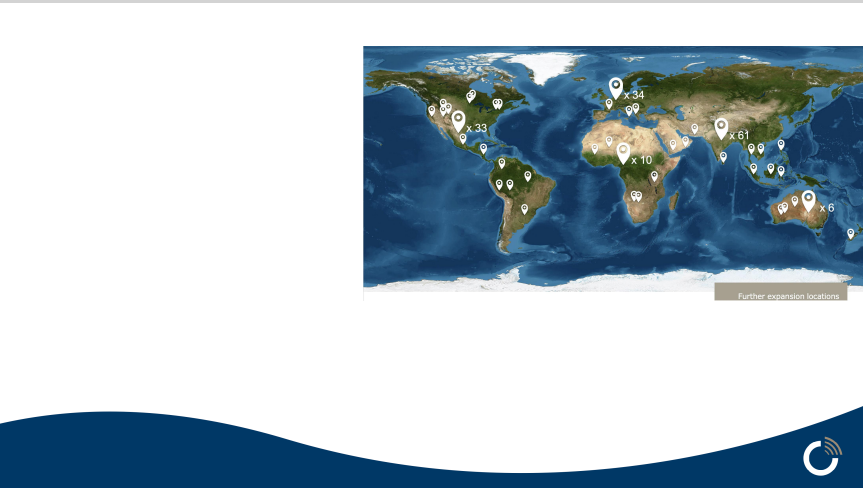 ЗАДАЧИ НА 2030 ГОД
144 производственных объекта
81 страна
6 континентов
>1 миллиард килограммов пластиковых отходов, извлеченных из окружающей среды каждый год
Ежегодно производится +1 миллиард литров пиролизного масла
1 миллиард евро годовой оборот
МЕЖДУНАРОДНОЕ  РАСШИРЕНИЕ
Corsair Group стремится расширить свою деятельность по переработке пластиковых отходов на международном уровне, чтобы удалить 2 миллиарда килограммов пластиковых отходов.из окружающей среды ежегодно с 2030 года.
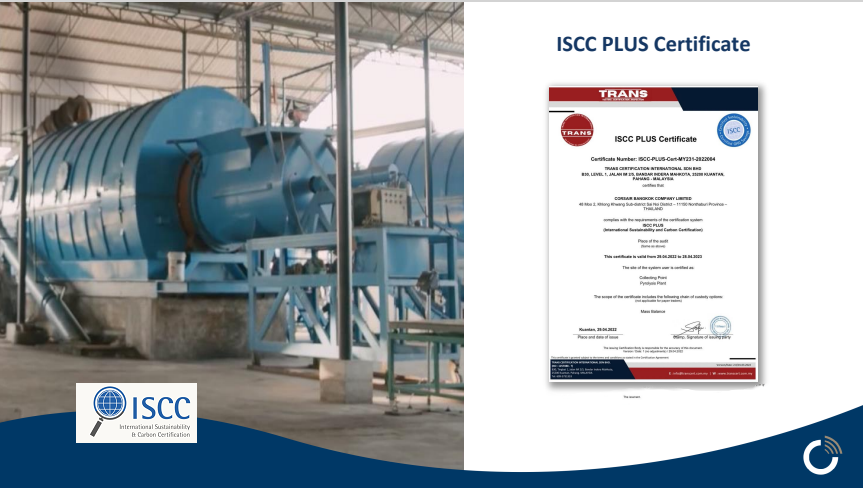 https://www.iscc-system.org/certificates/all-certificates/
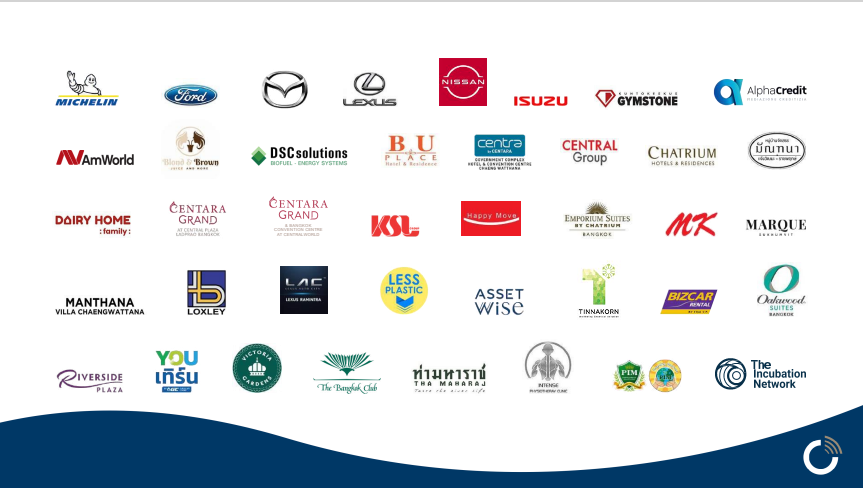 Местное сотрудничество с Corsair
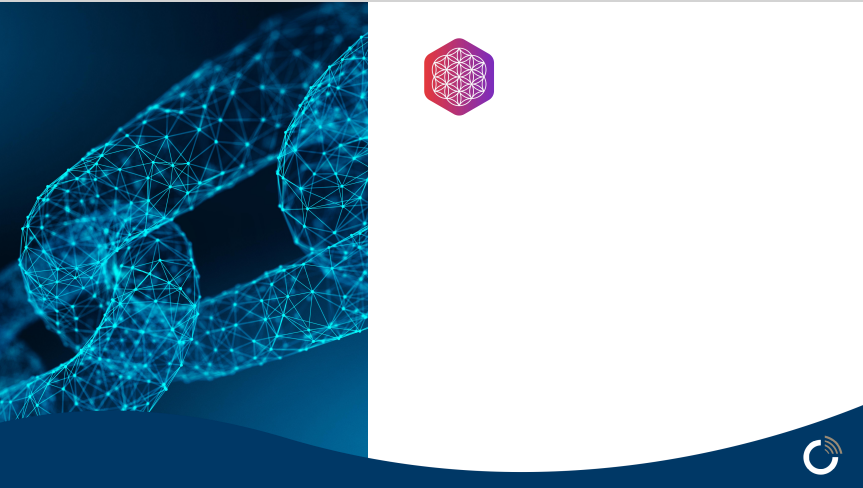 CSR пластиковые кредиты, Большие Возможности!
Каждый раз, когда Corsair убирает 1 кг пластиковых отходов из окружающую среду и превращает ее в высококачественное био-масло, 10 CSR пластиковые кредитов выпущены на блокчейне Ethereum

CSR — это цифровая квитанция, подтверждающая, что определенное количество пластиковых отходов было удалено из окружающей среды.

CSR Plastic Credits и каждая транзакция регистрируется публично и
видно всем.
CSR, подкрепленная реальной ценностью!
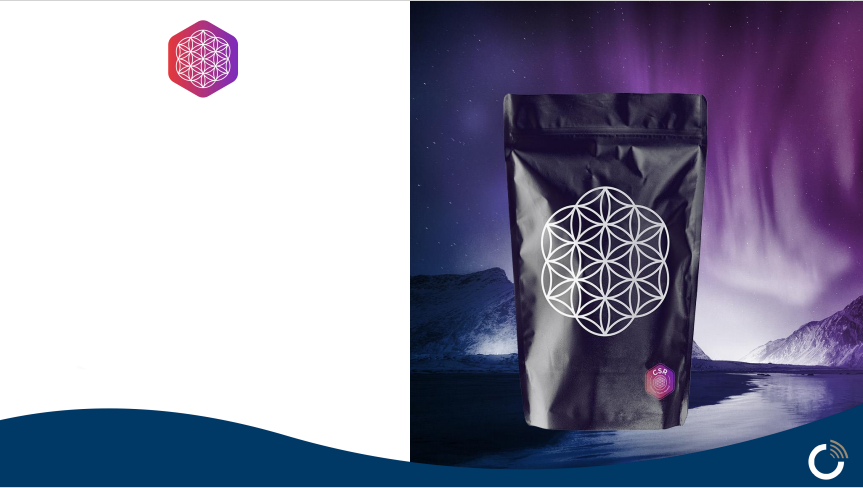 Таким образом, CSR Plastic Credit 
является самым простым способом
 для частных лиц и компаний
Приобретая пластиковые кредиты CSR
• Сокращение пластиковых отходов
• Нейтральный подход к пластику
• Социальная ответственность
• Повысить узнаваемость бренда компании
• Растущий спрос на пластиковые кредиты
• Только увеличение в ближайшие годы
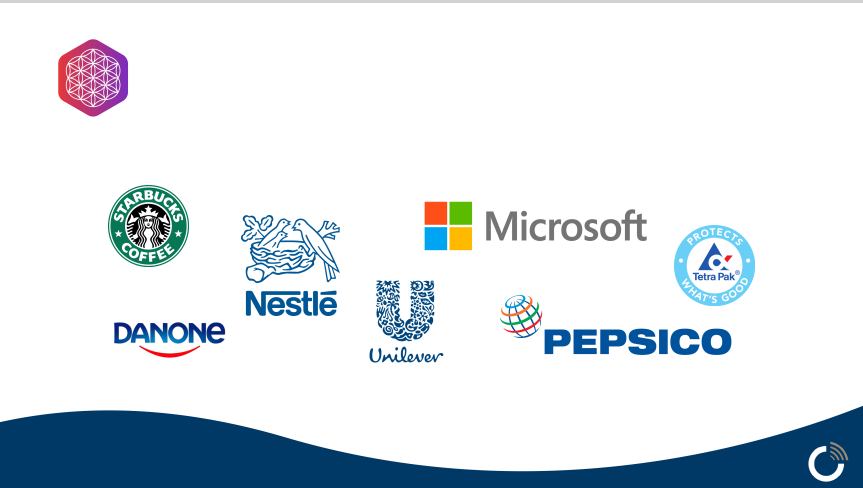 Компании, поддерживающие концепцию Пластиковых Кредитов в целом
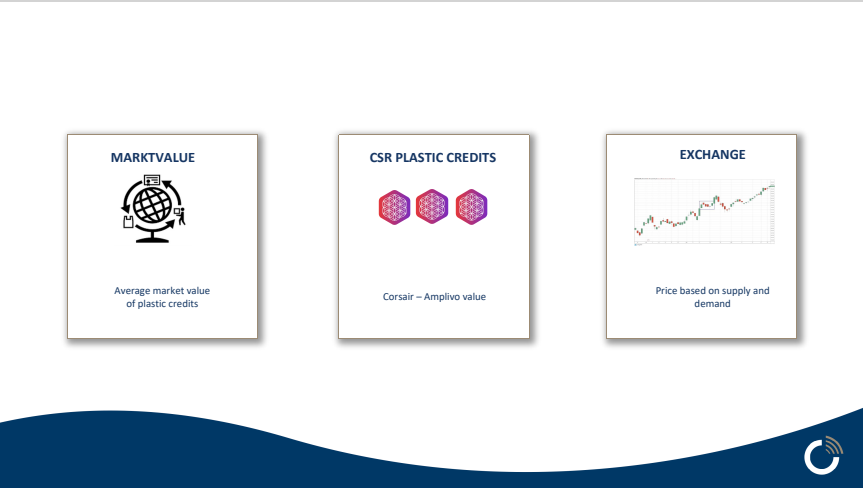 Различные рынки (это определяет цену)
РЫНОЧНАЯ ЗНАЧЕНИЕ
Средняя рыночная стоимость пластиковых кредитов
Corsair – стоимость Amplivo
Цена в зависимости от спроса и предложения
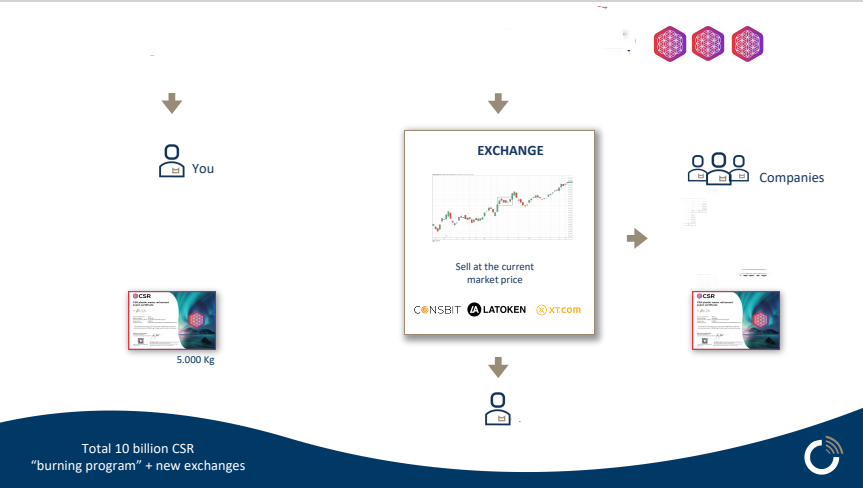 Что вы можете сделать с пластиковыми кредитами CSR?
ВЫ
Компании
уменьшить пластиковый след
100% нейтральный пластик
Программа записи
Сертификат
Уменьшение пластикового следа
100% нейтральный пластик
Программа записи
Сертификат
Продать по текущей рыночной цене
Инд.лица
Всего 10 миллиардов CSR
« Программа сжигания» + новые биржи
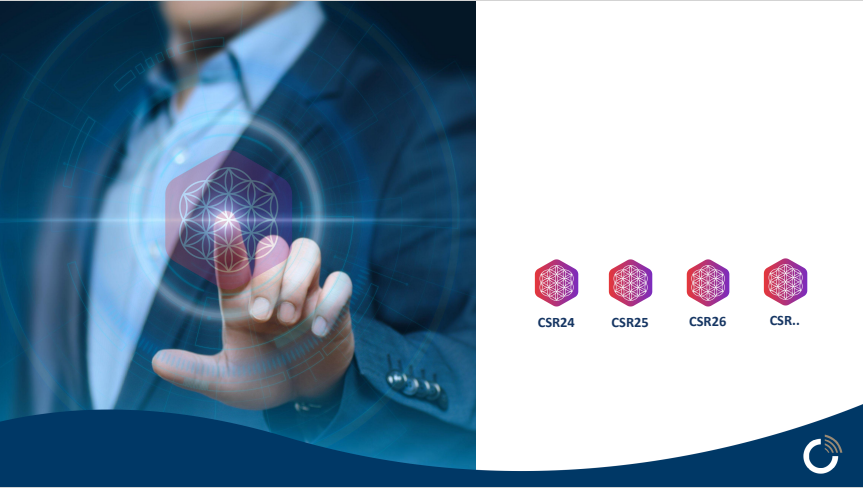 CSR пластиковые кредиты
Лимитированная серия, 
Уникальная возможность!
•   Связан с продажей нефти
•   Программа обратного выкупа
•   В продаже до конца 2023 г.
•   Сжигание оставшихся CSR в конце 2023 г.
Только пластиковый кредит в год, привязанный к
количеству килограммов переработки пластиковых отходов
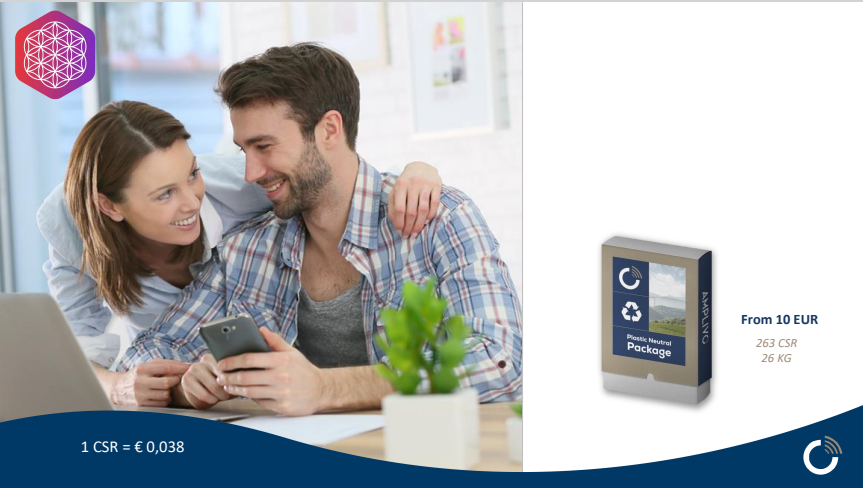 Как вы можете внести свой вклад в более чистый мир?
Приобретите  пластиковую нейтральную упаковку. Получите пластиковые кредиты CSR по сниженной цене в качестве цифрового доказательства.
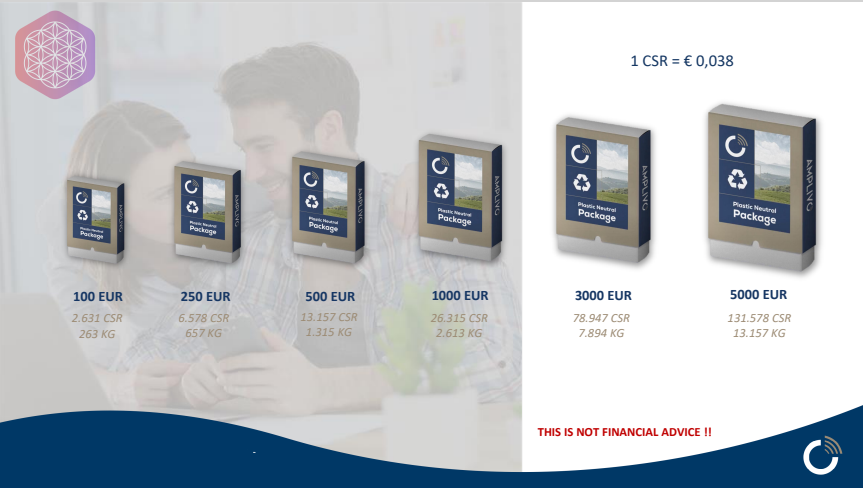 ЭТО НЕ ФИНАНСОВАЯ КОНСУЛЬТАЦИЯ!!!
Получите первые 10% CSR уже через пару недель-> 90% через несколько месяцев спустя
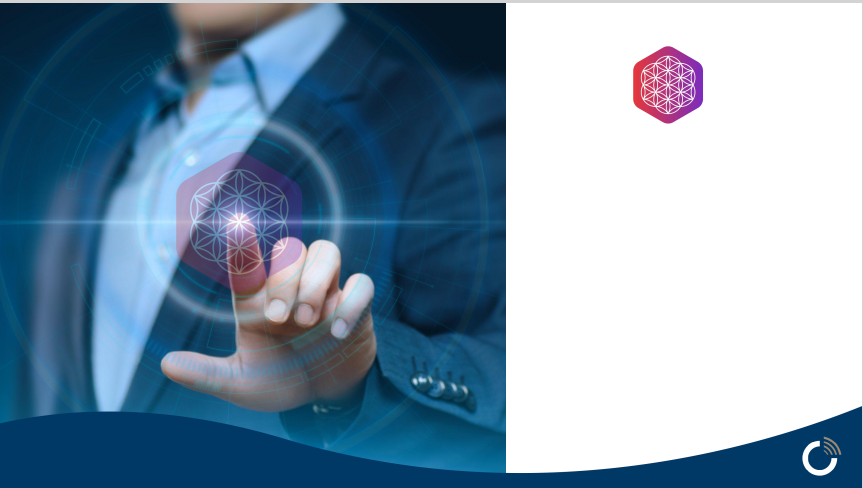 Покупая Пластиковую Нейтральную Упаковку
•  Сокращение пластиковых отходов на Земле
•  Сокращение собственного пластикового следа
•  Помощь в реализации новых проектов
•  Возврат потраченной суммы в CSR Plastic Credit –  как цифровая квитанция
• Торгуйте на Международных биржах
Сколько Пластиковых Кредитов CSR Вы хотели бы иметь?
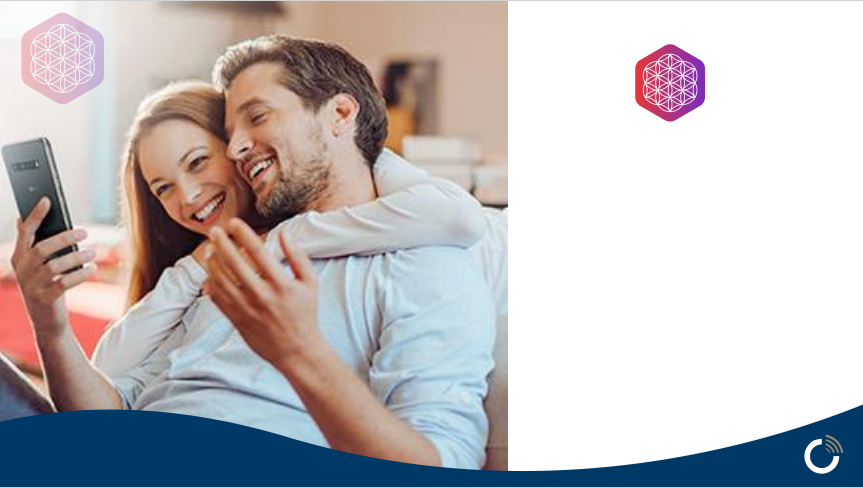 Уникальная Возможность для Бизнеса!
Покажите эту концепцию другим людям и получите дополнительное вознаграждение. 
Вам это интересно?
Усиль свой Голос
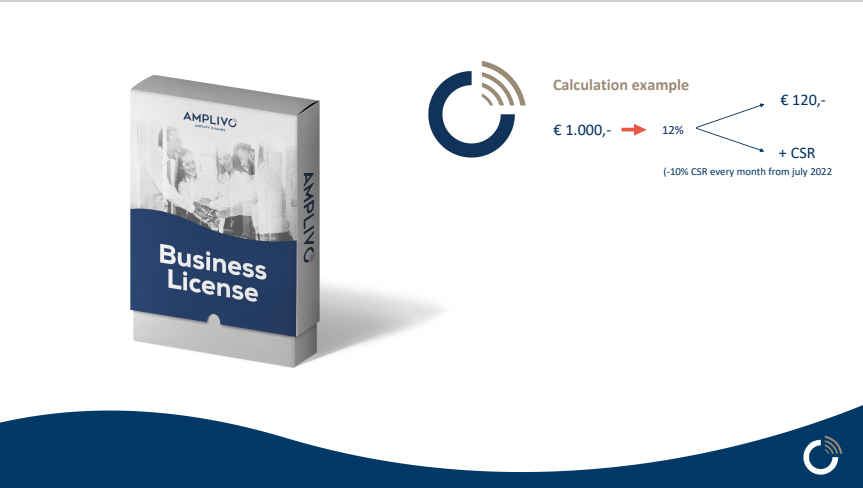 Пример расчета
(-10% CSR каждый месяц с июля 2022 г.)
Станьте Влиятельным Лицом Amplivo
•   Приглашайте людей на наши онлайн-презентации
•   Создайте группу людей (влияйте вместе)
•   Уже более 40 000 человек из более чем 40 стран
•   Получайте большие вознаграждения в €/CSR
€ 95 – одноразово!
€ 5,- в месяц (€ 60,- / в год- продление)
Единовременный административный сбор € 35,00
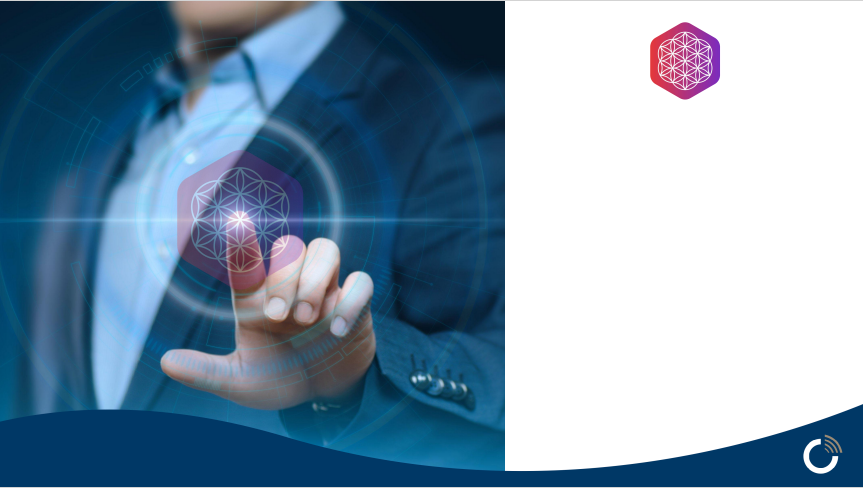 Начните Сегодня!
Сторонник
•   Сколько пластиковых отходов (кг)  вы хотите убрать с планеты?
•   Получайте пластиковые кредиты CSR взамен
•   Станьте на 100% нейтральным к пластику (Сертификат)
•   Совместное решение проблемы пластика- Увлекательный и Эффективный способ (онлайн)
•   Оказывайте Большое Влияние на свой Мир — Будьте Переменами
Ампливо Инфлюенсер
•  Активируйте бизнес-лицензию
•  Приглашайте людей на презентацию
•  Получайте вознограждения
•  Выплачиваются каждую субботу (€/CSR)
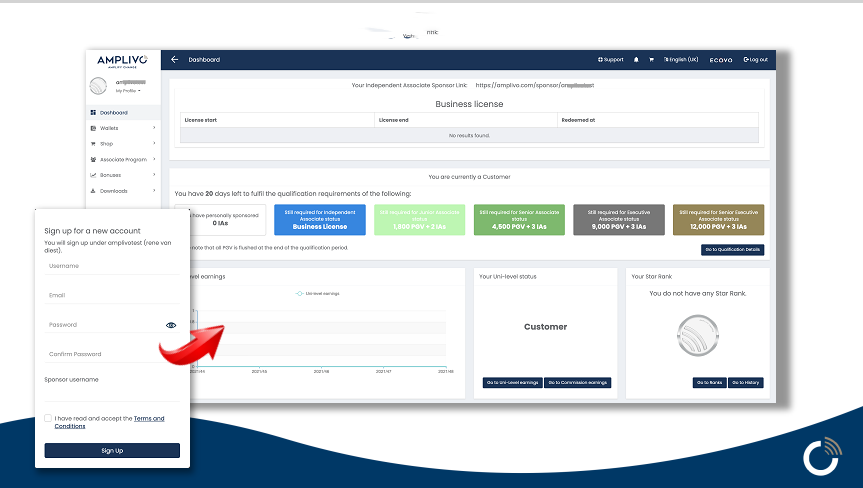 Как начать?
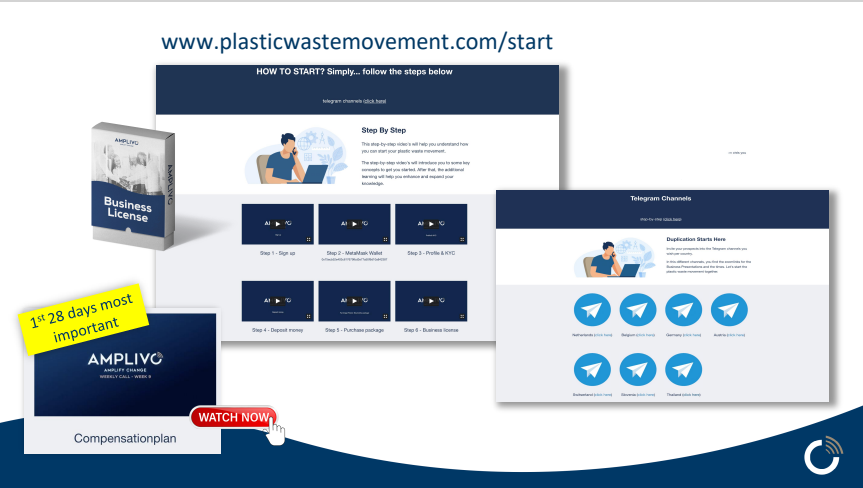 Следите за последними новостями через
Официальные каналы Amplivo